Nina ZelenskayaУчебный комплекс «Поехали 1»
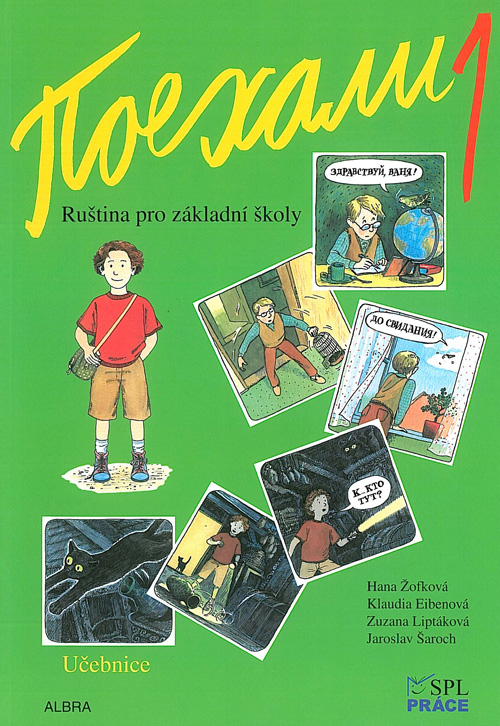 Авторы:
Hana Žofková, Klaudia Eibenová, Zuzana Liptáková, Jaroslav Šaroch.
[Speaker Notes: Здравствуйте, я приготовила презентацию учебного комплекса "Поехали 1", авторами которого являются Hana Žofková, Klaudia Eibenová, Zuzana Liptáková, Jaroslav Šaroch.]
Для кого предназначен:
чешские начальные школы,

чешские начальные школы с расширенным изучением иностранных языков,

младшие классы в восьмилетней гимназии.
[Speaker Notes: Учебный комплекс "Поехали 1"предназначен для первоначального этапа обучения русскому языку в чешских начальных школах, начальных школах с расширенным преподаванием иностранных языков и в младших классах восьмилетних гимназий.  Учебник основан на учебной программе начальной школы.]
Учебный комплекс «Поехали 1»
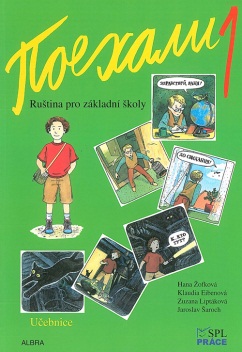 учебник «Поехали 1»,

рабочая тетрадь «Поехали 1»,

компакт-диск,

методическое пособие для преподавателей.
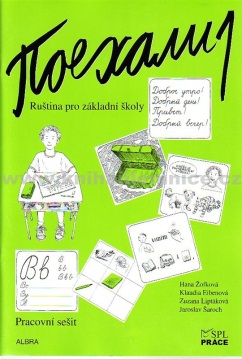 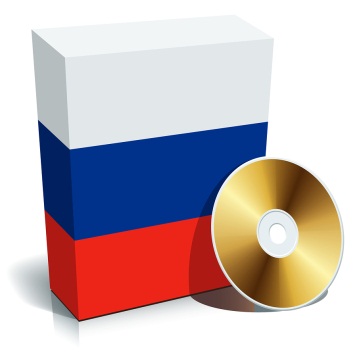 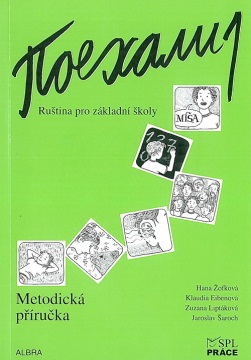 [Speaker Notes: В состав учебного комлекса входит:  вот такой вот красивенький зеленый учебник «Поехали 1»,  который сосотит из 15 урокв и разделен на 2 периода: до изучения азбуки и, собственно, изучение азбуки. Подробнее о стурктуре уроков я расскажу позже.
Рабочая тетрадь является неотъемлемым компонентом учебника «Поехали 1» и предназначена для активизации и систематизации представленного в учебнике материала. Упражнения в РТ являются дополнительными к учебнику и направлены на формирование лексических или грамматических навыков. Найдем здесь упражнения графической связи букв, подчеркивание букв, дополнение в словах, выделение цветом, и т.д. Как правило, задания в РТ выполняются в классе в письменной форме. Однако некоторые упражнения могут быть выполнены в классе в устной форме, а дома — письменно. Упражнения обязательно проверяются учителем на следующем уроке. В конце РТ находятся ключи к некоторым упражнениям. 
Далее к учебному комплексу относится звуковое приложение, способствующее развитию у учащихся произносительной стороны речи и аудирования. Оно состоит из компакт-диска, на котором записаны упражнения и дополнительные задания, выполняемые в классе, тексты для тестирования уровня развития умения понимать речь на слух и различные песни, тексты и ноты которых находятся в учебнике.
И последним компонентом является методическое пособие для преподавателей, содержащий общую характеристику учебного комплекса «Поехали 1», описывает цели и задачи обучения иноязычной культуре, организацию процесса коммуникативного обучения, а также дает методические рекомендации по проведению уроков и описывает технологию выполнения основных видов работы. Найдем здесь поурочные рекомендации к каждому уроку, его цели, указывается лексический и грамматический материал для продуктивного и рецептивного овладения.
Все данные компоненты учебного комплекса «Поехали 1» тесно взаимосвязаны, и только использование их в комплексе может привести к желаемым результатам.]
Концепция учебного комплекса:
развитие коммуникативной компетентности,
знакомство с реалиями России,
знакомство с народными сказками, песнями, стихами, считалками,
навык понимания речи на слух,
игровая форма, ритм, движения,
индивидуальный подход к ученикам,
самостоятельная работа со словарем, таблицей азбуки, 
вызвать интерес,
иллюстрации в учебнике и рабочей тетради,
аудиозаписи на компакт-диске,
русско-чешский, чешской-русский словари.
[Speaker Notes: Учебный комплекс осонован на знаниях и принципах современной дидактики иностранных языков. Он ориентируется на развитие коммуникативной компетентности учеников на начальном уровне, особенно на развитие умения понимать речь на слух и общения. Наряду с коммуникативной направленностью уделяется также акцент на аспекты всеобщего образования, знакомство учеников с реалиями России. В учебнике содержатся народные сказки, песни, стихи, которые ученики могут воспринимать на слух, выучить или петь на уроках.  Для восприятия новых информаций часто помогает игровая форма (например: Кому пренадлежишь? Ну-ка, ну-ка, что за штука? Игра в асоциации и т.д.), ритм и движения.  Следует подчеркнуть, что речевые ситуации и мрабочий материл подобран для младших классов (для учеников 9 -12 лет). Методы обучения подобраны, главным образом, на основе подхода к ученику как индивиуальной личности. Упражнения и задания, как в учебнике, так и в рабочей тетради, готовят учеников к самостоятельности (например, умение работать со словарем, азбукой). Учебник и рабочая тетрадь должны в первую очередь привлечь внимание учеников, заинтересовать их, для чего используется визуальная наглядность (например: иллюстрации, цветные картинки, таблички, графический дизайн). Для слуховой  наглядности используются звукозаписи на компакт-диске, где ребята могут слышать, как читает, поет или говорит носитель языка. В конце учебника и рабочей тетради находятся русско-чешский и чешско-русский словари, в которых содержится необходимая к конкретным урокам лексика.]
Структура уроков:
Период до узчения азбуки

Уроки 1-6: иллюстрации, картинки к диалогам, стихи и прослушивание текстов.     
                                           
II.        Период изучения азбуки

Урок 7: знакомство с азбукой, сравнение с чешским алфавитом.

Уроки 8-15: упражнения и задания (графические формы письменных букв, повторение новых слов, прослушивание исходного текста, понимание его смысла, работа с акцентом и интонацией и т.д.).
[Speaker Notes: Учебный комплекс состоит из 15 урков и разделен на две части. Первая часть охватывает период до изучения азбуки (6 уроков), вторая часть – это период, собственно, изучения русского алфавита (9 уроков). 
Первая часть посвящена языковой подготовке: прослушиваются тексты, создаются диалоги по картинкам, учат новые слова, стишки, усваиваются основные навыки в общении. После завершения этого раздела в учебнике находится несколько страниц с песнями. 
Второй период начинается со знакомства с азбукой и ее сравнения с чешским алфавитом. Дальнейшие уроки посвящены развитию языковых навыков: чтения, письменной и устной речи, аудирования. Выполняются различного рода упражнения и задания по написанию письменных букв, слов, работа с текстом, акцентом, интонацией и т.д.]
Источники литературы:
Žofková, H., Eibenová, K., Liptáková, Z., Šaroch, J. : Pojechali 1. Ruština pro základní školy. Učebnice. 1. vyd., Praha, SPL - Práce ve spolupráci s nakladatelstvím ALBRA, 2002, 98 s., ISBN: 80-86490-29-7, učebnice ZŠ 

Žofková, H., Eibenová, K., Liptáková, Z., Šaroch, J. : Pojechali 1. Ruština pro základní školy. Pracovní sešit. 1. vyd., Praha, SPL - Práce ve spolupráci s nakladatelstvím ALBRA, 2002, 69 s., ISBN: 80-86490-80, učebnice ZŠ 

Žofková, H., Eibenová, K., Liptáková, Z., Šaroch, J. : Pojechali 1. Ruština pro základní školy. Metodická příručka. 1. vyd., Praha, SPL - Práce ve spolupráci s nakladatelstvím ALBRA, 2002, 72 s., ISBN: 80-86490-28-9, metodický list 

Žofková, H., Eibenová, K., Liptáková, Z., Šaroch, J. : Pojechali 1. Ruština pro základní školy. Zvuková nahrávka. 1. vyd., SPL - Práce ve spolupráci s nakladatelstvím ALBRA, 2002, 80 min., komerční CD
[Speaker Notes: Здесь приведены использованные источники литературы.]
Спасибо за внимание.
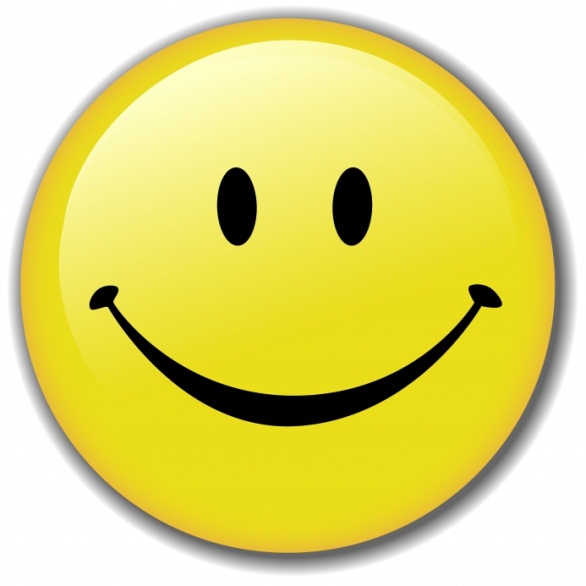 [Speaker Notes: Это всё, спасибо за внимание.]